CURSO SOBRE EL FORMATO DEL REPORTE DE ESTADÍA
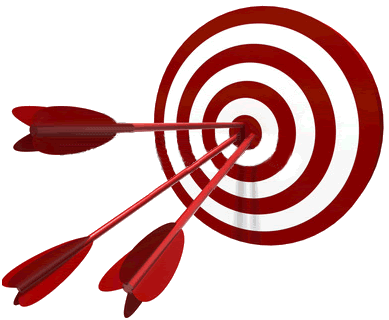 Objetivo del curso
Detectar y eliminar los principales errores de formato que se cometen al elaborar el Reporte de Estadía
Indicaciones Generales
Márgenes del documento 3cm. a la izquierda, 2.5 cm. a la derecha, superior e inferior.

El formato de los títulos de capitulo serán con tipo de fuente arial y de tamaño 16, negrita, mayúsculas y acentuadas.

El formato de los títulos y subtítulos serán con tipo de fuente arial, de tamaño 12, negrita, en altas y bajas y acentuadas.

La redacción del todo el reporte será fuente arial, tamaño 12, sin negrita y con un interlineado de 1.5.
No se deberá incluir ninguna leyenda (ni líneas, ni títulos de trabajos, ni nombre del alumno) en el encabezado.

Se empieza a contabilizar a partir del contenido, pero la numeración se hace visible hasta el capítulo I

El pie de página solo deberá contener el número de la página fuente arial, tamaño 10, alineado a la derecha.

El reporte de estadía debe contener 40 hojas mínimo (Sin contar portada, referencias, ni anexos).
Portada
Toda la Portada deberá estar con letras en mayúsculas.

División Académica acorde a cada carrera.

Nombre del proyecto entre comillas.

Logotipo de la UTEZ actual y logotipo de carrera.

Lugar y fecha (Un mes después del término de la estadía).
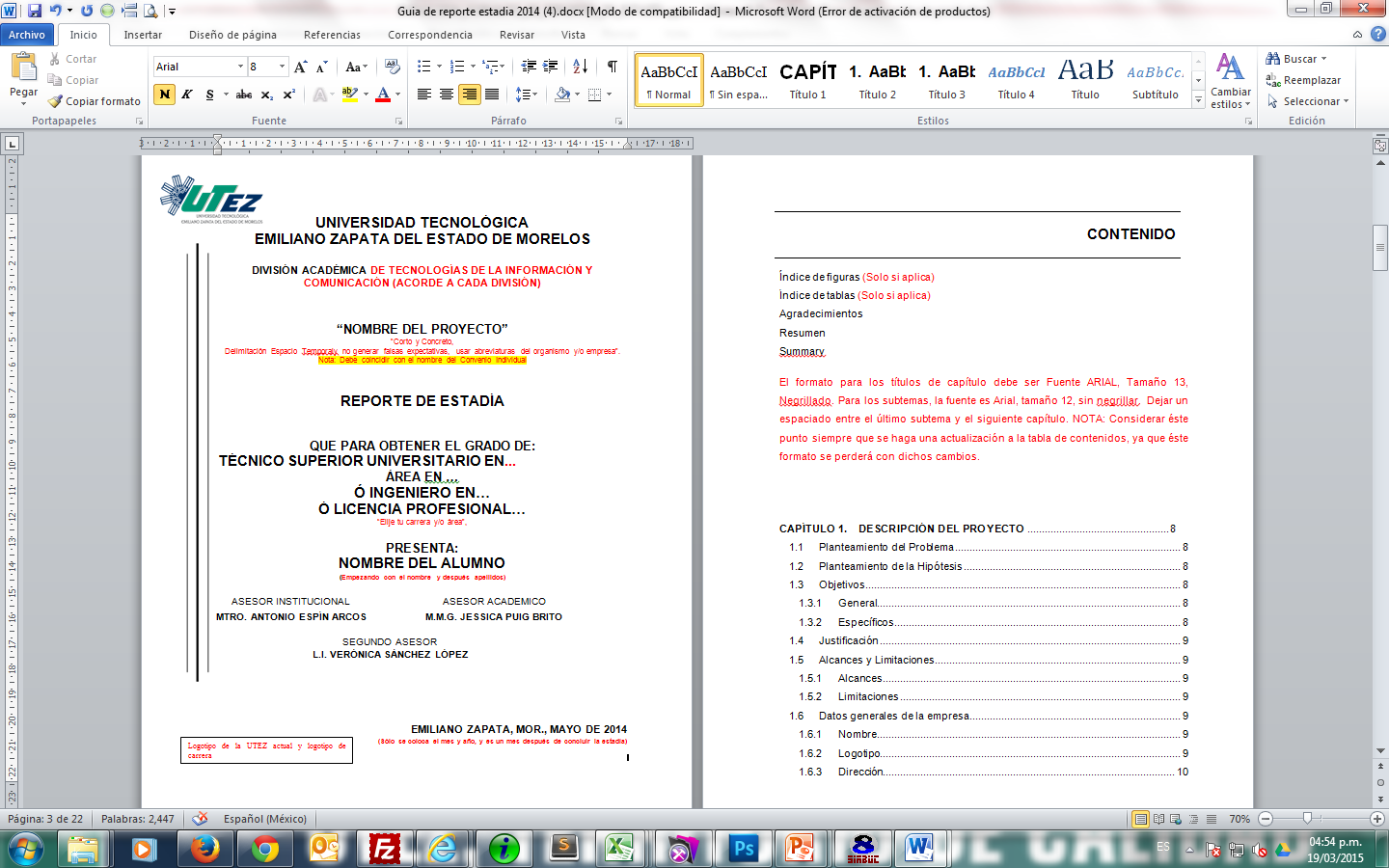 Contenido
Paginado correcto.

Si se cuenta con Índice de Figuras y/o Índice de Tablas se debe mencionar.

Incluir en el contenido las Referencias y Anexos.

El formato para los títulos de capítulo debe ser Fuente arial, tamaño 13, negrillado.
Para los subtemas, la fuente es arial, tamaño 12, sin negrillar.

Dejar un espaciado entre el último subtema y el siguiente capítulo.

Respetar la numeración continua de los títulos y subtítulos de los capítulos (ejemplo: Cap 3: 3.1, 3.1.1, 3.2, 3.2.1 etc.)

No lleva número de página (aunque si cuenta).
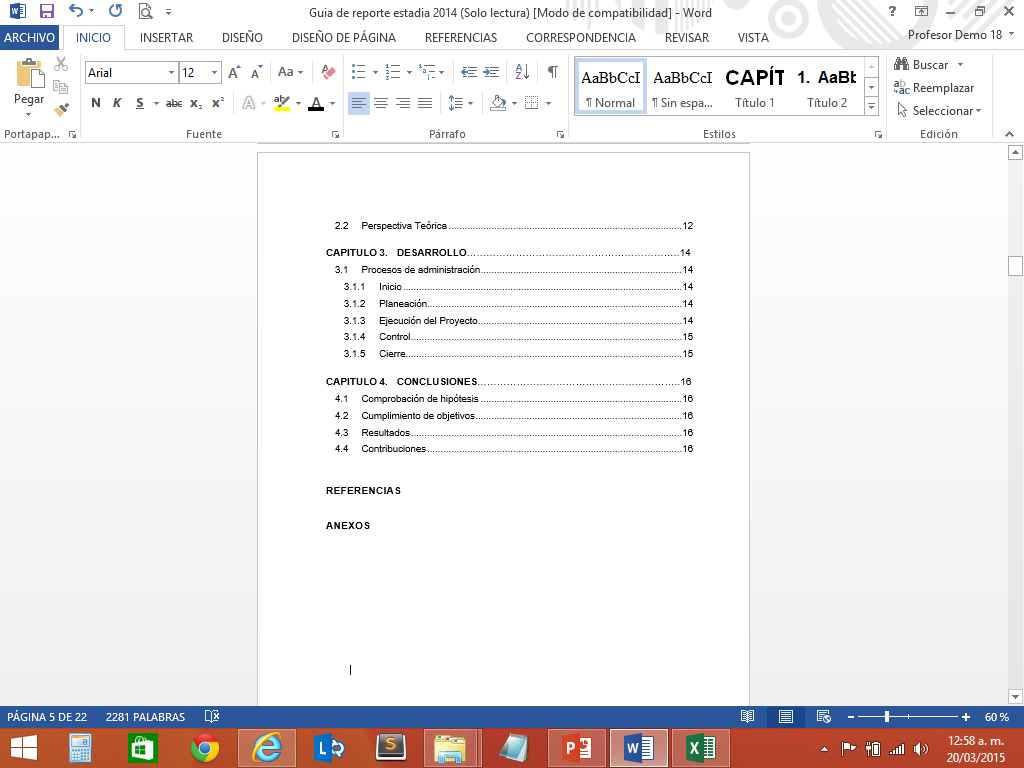 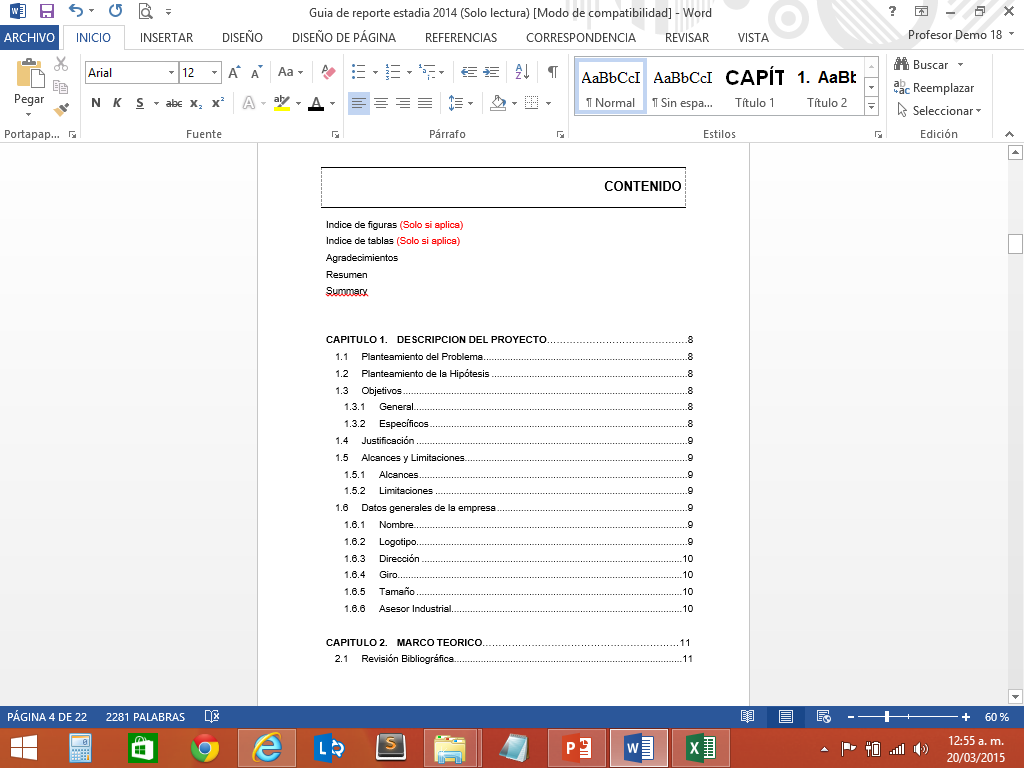 Índice de Figura
Es opcional en caso de no contar con ninguna figura en el documento.

El Formato deberá ser con Fuente arial, tamaño 12 e interlineado 1.5

La numeración del índice de figuras es primero por capítulo y posteriormente por orden de aparición.

No lleva número de página (aunque si cuenta).
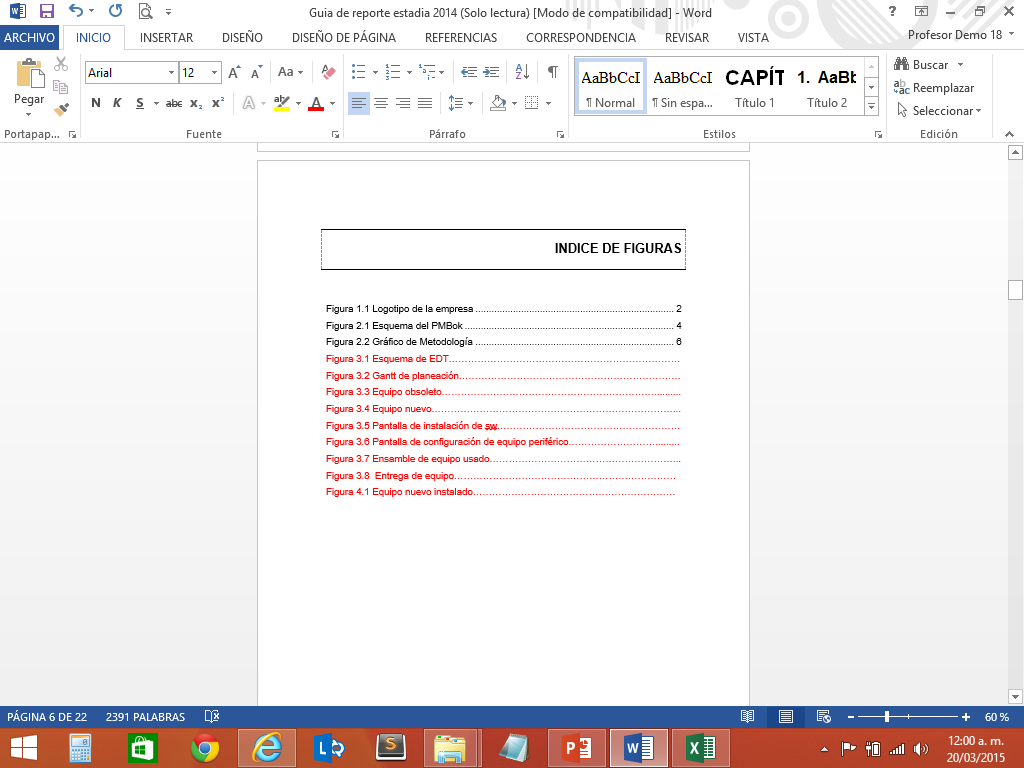 Índice de Tablas
Es opcional en caso de no contar con ninguna tabla en el documento.

El Formato deberá ser con Fuente arial, tamaño 12 e interlineado 1.5

La numeración del índice de tablas es primero por capítulo y posteriormente por orden de aparición.

No lleva número de página (aunque si cuenta).
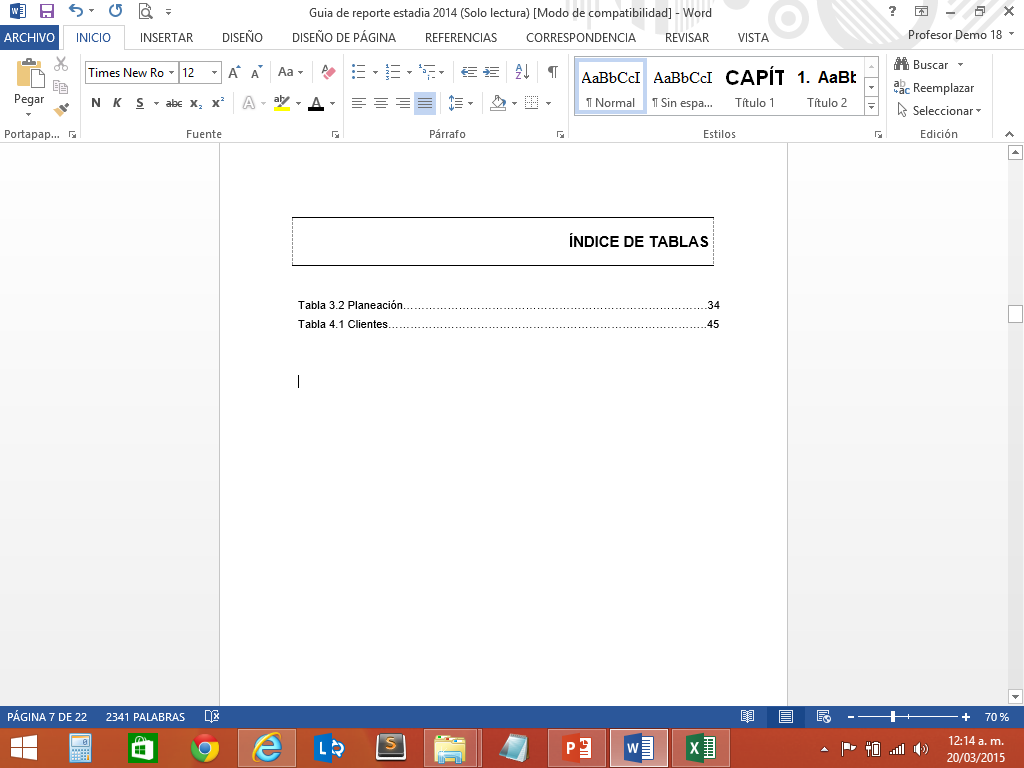 Agradecimientos
Es opcional.

Sólo es de una cuartilla.

No lleva número de página (aunque si cuenta).
Resumen
La extensión es de máximo dos cuartillas.

No lleva número de página (aunque si cuenta).
Summary
La extensión es de máximo dos cuartillas.

No lleva número de página (aunque si cuenta).
Capítulo 1, Capítulo 2, Capítulo 3 y Capítulo 4
A partir del capítulo 1 la numeración del documento se hace visible

Títulos y subtítulos serán con tipo de fuente arial, de tamaño 12, negrita, en mayúsculas y minúsculas y acentuadas.

Interlineado 1.5

Un espacio entre título y párrafo.

Un espacio entre título y subtítulo.
Un espacio entre párrafo y párrafo.

Dos espacios entre párrafo y título siguiente.

Los títulos del pie de figuras y tablas deberán ser con fuente arial, tamaño 10, sin negrita y centrado.

El tamaño de las imágenes en el reporte no deberá exceder ¼ de página.
El número de páginas en el Capítulo 2. Marco Teórico, debe abarcar mínimo 10 y máximo 15 páginas.

Incluir todos los puntos que se mencionan en la guía para elaborar el capítulo 3 (3.1 Procesos de Administración: 3.1.1 Inicio; 3.1.2 Planeación; 3.1.3 Ejecución; 3.1.4 Control; 3.1.5 Cierre).

En el capítulo 4 termina la numeración de las páginas (debe terminar en el número 40 mínimo).
Referencias
Respetar el nombre Referencias, no es Bibliografía.

No van numeradas.

Respetar el formato APA.

El formato del texto debe ser Arial, tamaño 12, color negro.

En el caso de TSU, deben incluir mínimo 5 referencias (bibliográficas o electrónicas, etc.), en el caso de Ingeniería mínimo deben ser 10
Anexos
Es opcional, sólo en caso de contar con ellos.

No van numerados.

Los anexos van mencionados de manera consecutiva (Ejemplo: Anexo A Formato APA, Anexo B Taxonomía de Bloom)
Entrega del Reporte de Estadía
TSU: Un disco CD xerografiado en caja dura transparente con fondo negro, que contenga todo el reporte de estadía en formato PDF y sin contraseñas de acceso.

Ingeniería: 1 Ejemplar del Reporte de Estadía impreso y Un disco CD xerografiado en caja dura transparente con fondo negro

El color del empastado y del CD es de acuerdo a la carrera.